March 10th, 2022
VASE+ Release Notes
Release 13.4
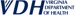 Translations in the VASE+ App
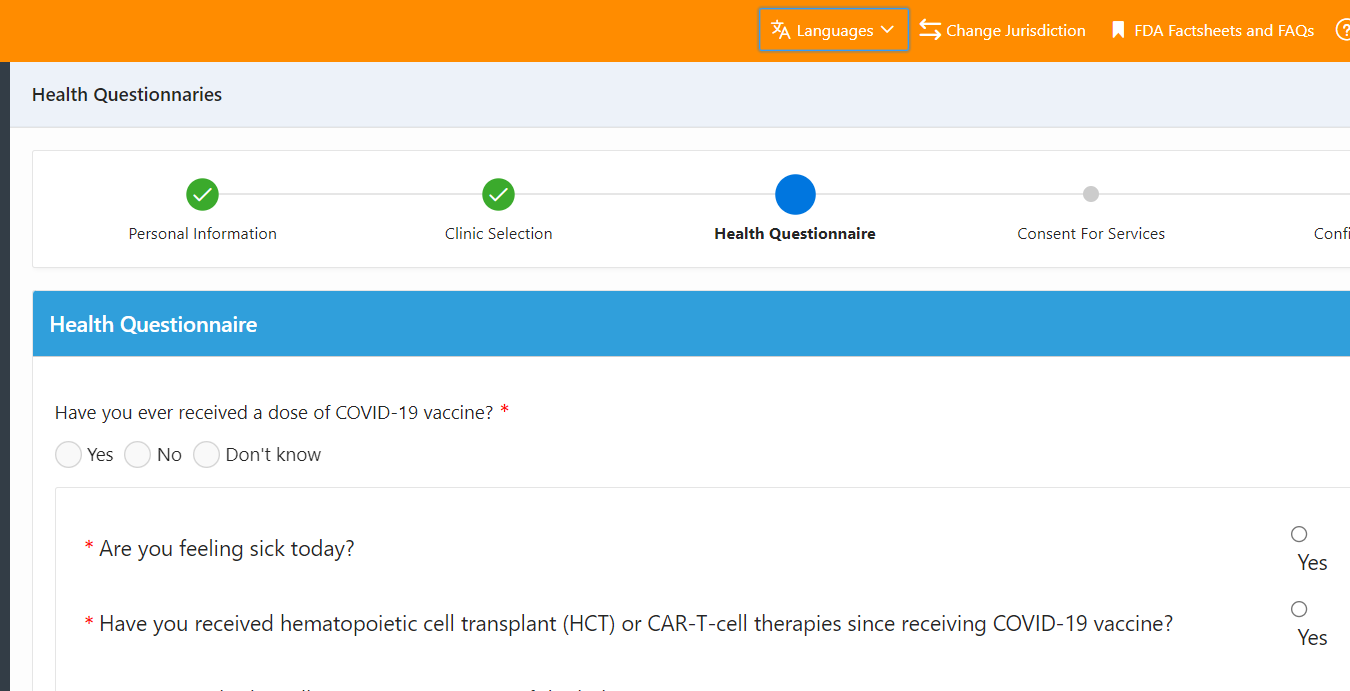 A new feature has been introduced to VASE+ that allows clinic staff to toggle between English, Spanish, and Arabic when adding a walk-in patient. These language options are available on the Health Questionnaire and Consent form pages.
Clinic Vaccination Summary Report
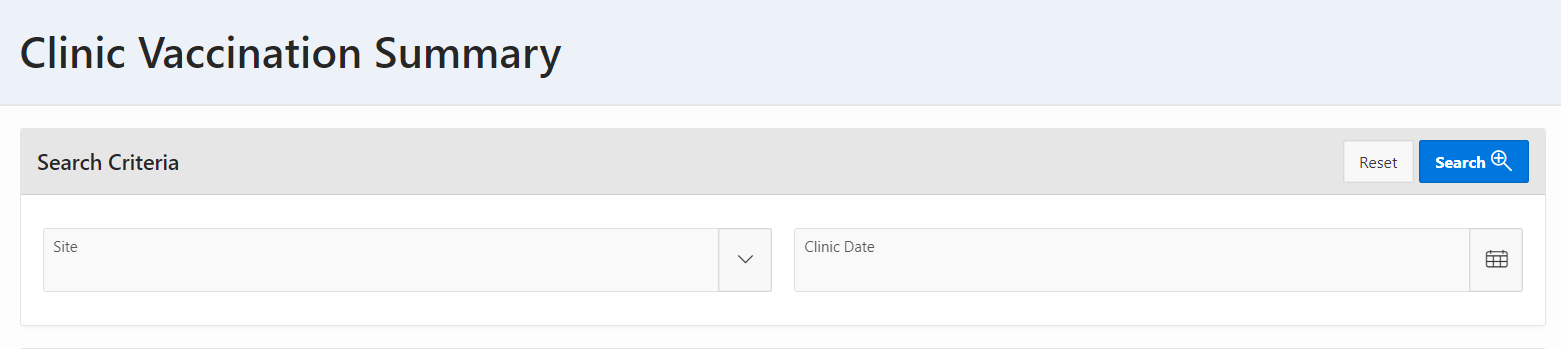 The Clinic Vaccination Summary report now has added dropdown search features to improve performance. Instead of typing wildcard searches, users can filter by site name and/or clinic date.
VIIS Lookup Zip Code Field
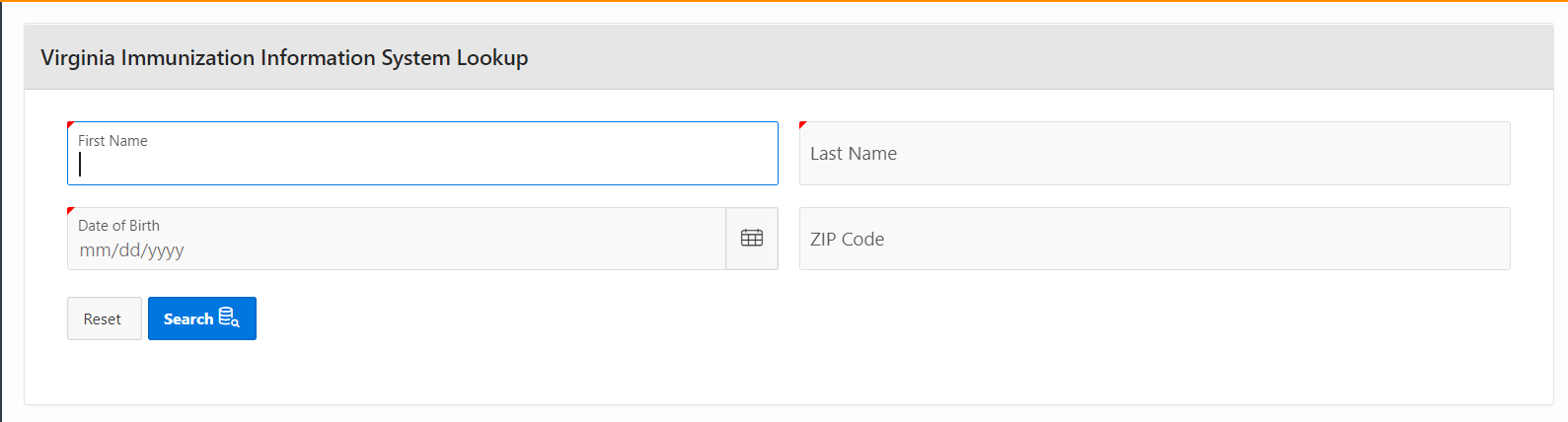 Users with access to the VIIS lookup page will now have the option to enter in a zip code when searching for a registrant. This field is optional but may help return a search result for some registrants.
Phone Number Consent
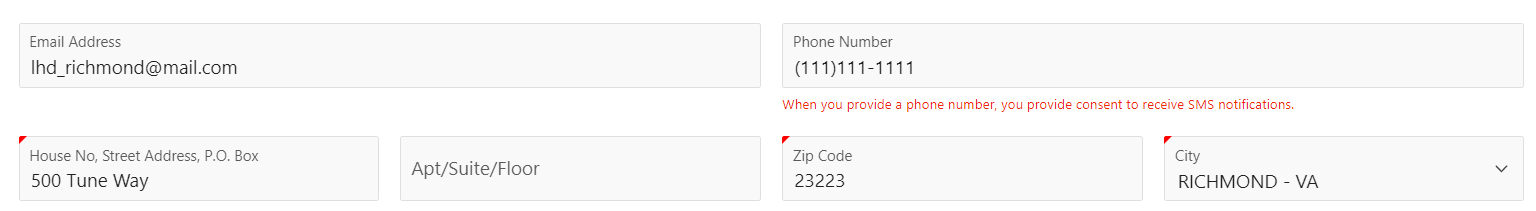 A message now appears under the phone number field in the personal information section. This message alerts registrants that by providing a phone number, they are providing consent to receive SMS notifications. This will display for self-registration via the public search portal, when adding a walk-in registrant, and when adding a registrant via call center.
Administer Vaccine Button
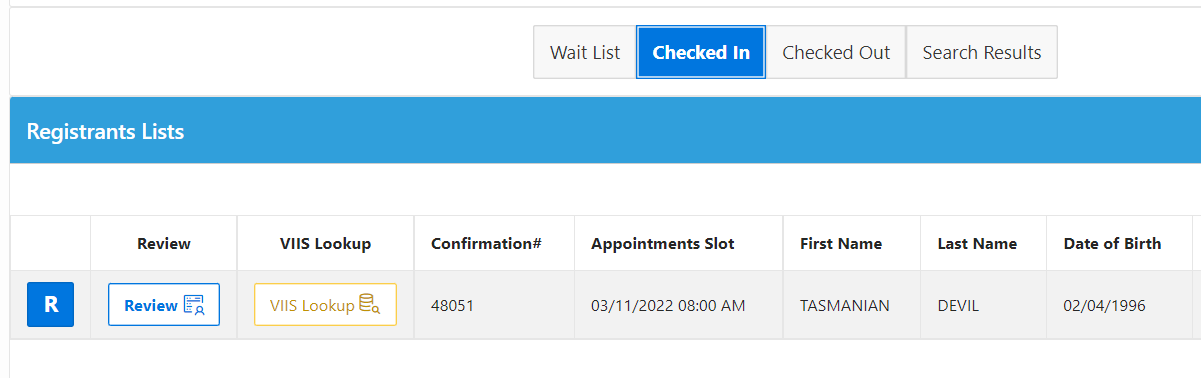 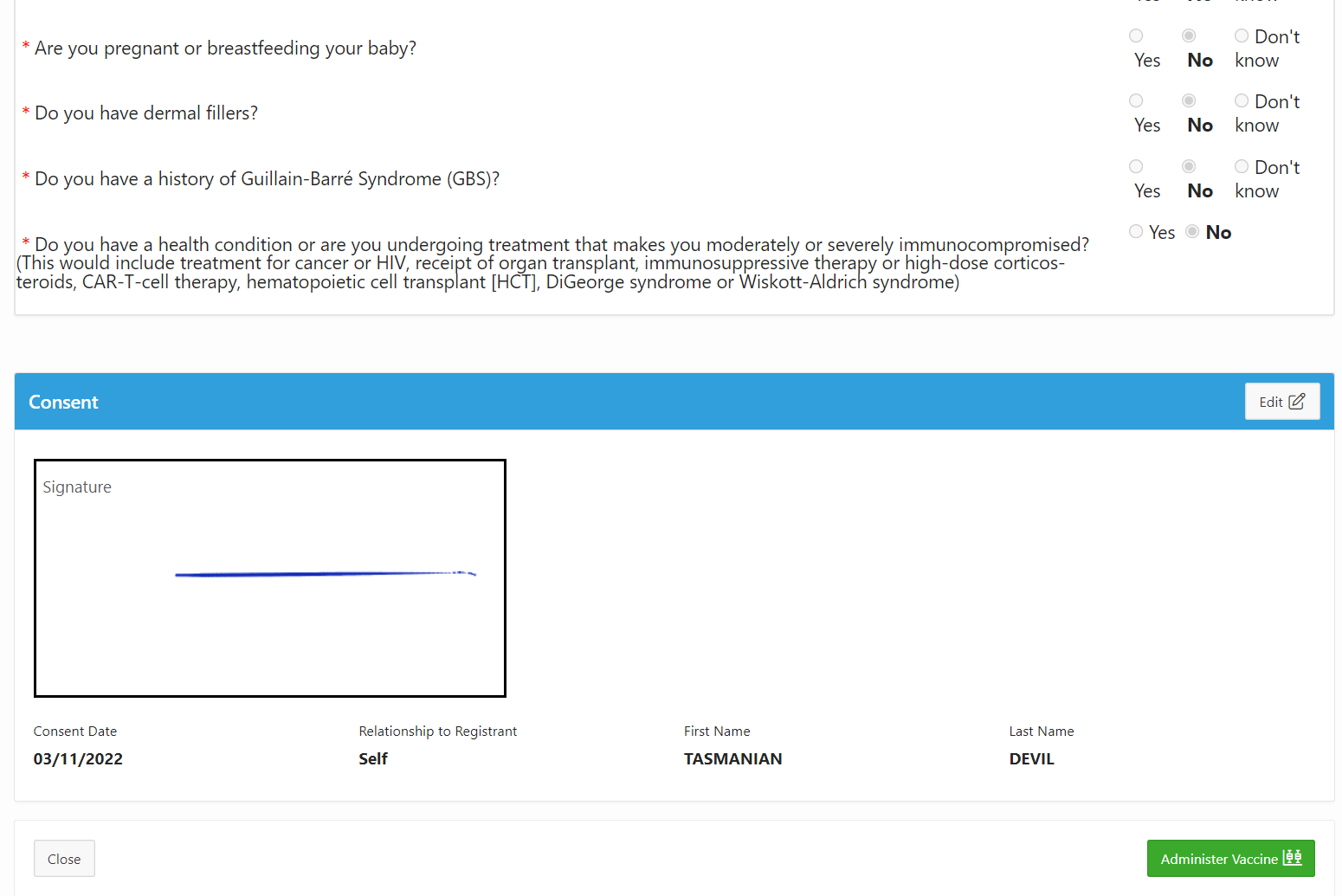 The administer vaccine button has been removed from the “checked-in” bucket. In order to access this button, vaccine administrators will need to select the review button. At the bottom of the review page, they will have access to the administer vaccine button.